Knowledge Organiser: Is Death the End?
Christian Beliefs about the Afterlife
Christians believe that humans are created ‘in God’s image’ and that this spirit or soul is a reflection of this image inside every person.
In Christianity, it is believed that the spirit enables humans to communicate with God through prayer and worship. 
Many Christians believe it is the spirit that will live on after death. Christians believe that there will be a Judgement Day and that on this day the bodies of the dead will rise and be made ‘perfect’ again. The bodies and the spirits of the believers will go to heaven.
Islamic Beliefs about the Afterlife
Muslims believe that human beings are Allah’s highest creation because they are the only living things to have a soul. They believe that Allah gives each human an individual soul soon after the baby begins to develop in the mother’s womb. 
Muslims believe that life is a test and an opportunity to do good. They believe that good acts will be rewarded in the afterlife by the soul joining Allah in paradise, but evil acts will be punished.
When a Muslim dies, their soul is judged on what they have done in their life and how well they have followed Allah’s guidance, for example, if they have asked forgiveness for sins and followed Muslim duties such as prayer and helping others.
Reincarnation
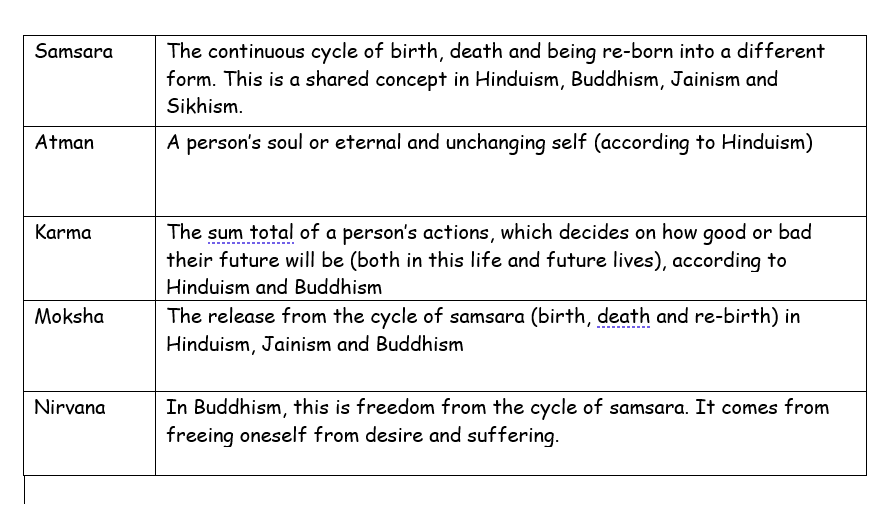 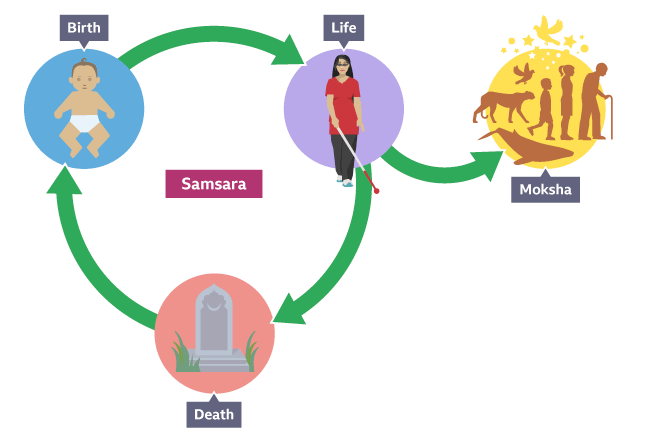 For and Against Arguments for Life After Death